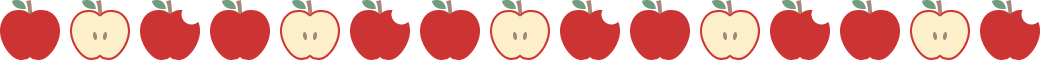 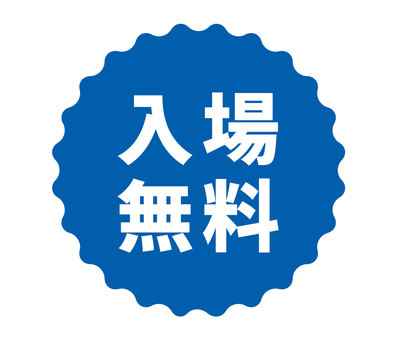 公
市
講
座
開
民
第 6 回
食べる楽しみをささえる会　研修会
2025年 8 月　3 日 (日) 11:00 – 13:00
（受付開始：10:30）
場所：信州大学医学部附属病院外来棟4階　大会議室
　　　（会場定員120名、ハイブリッド開催）
第一部　講演会
「健康長寿のカギはお口にあり！
　　　　　　～日常生活で実践できるオーラルフレイル予防～」
　演者　：　戸原　玄　先生　
（東京科学大学大学院医歯学総合研究科医歯学系専攻
　老化制御学講座摂食嚥下リハビリテーション学分野　教授）
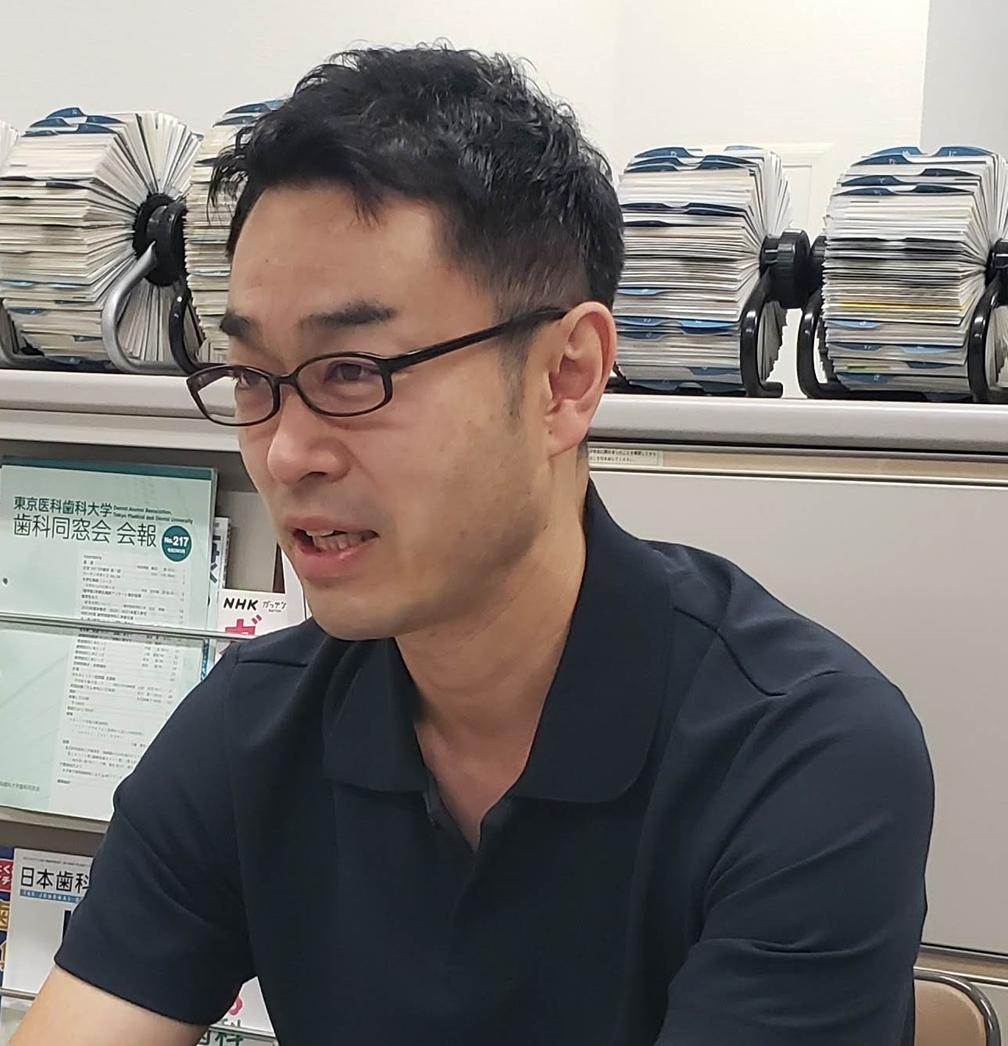 第二部
　　食べることについて考えよう～食べる楽しみをささえる職種
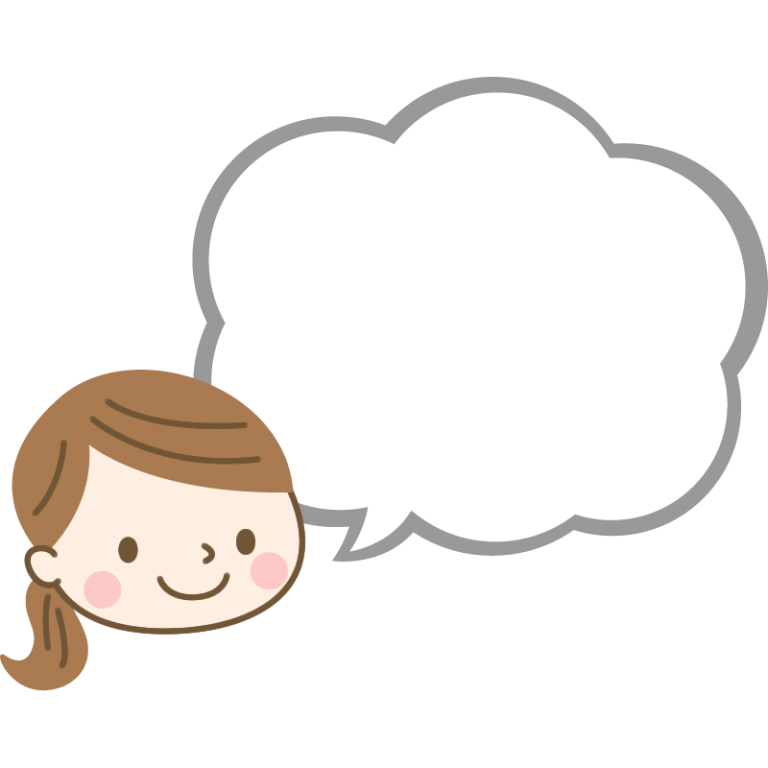 ▼お問い合わせ　お申込みはこちら
　　信州大学特殊歯科・口腔外科
　　担当：荒川　草深
　　ＴＥＬ：０２６３－３７－２６７７
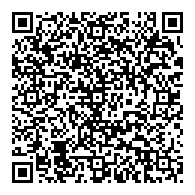 QR
コード
是非会場へ
　お越しください
※お預かりした個人情報は、本会の活動以外の目的には使用いたしません。
主催　 食べる楽しみをささえる会  
共催団体 
　長野県医師会  長野県歯科医師会  長野県薬剤師会  長野県看護協会　長野県栄養士会 
　長野県言語聴覚士会 　長野県歯科衛生士会　長野県介護支援専門員協会  長野県介護福祉士会
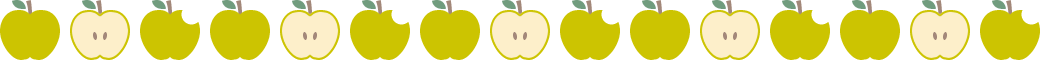